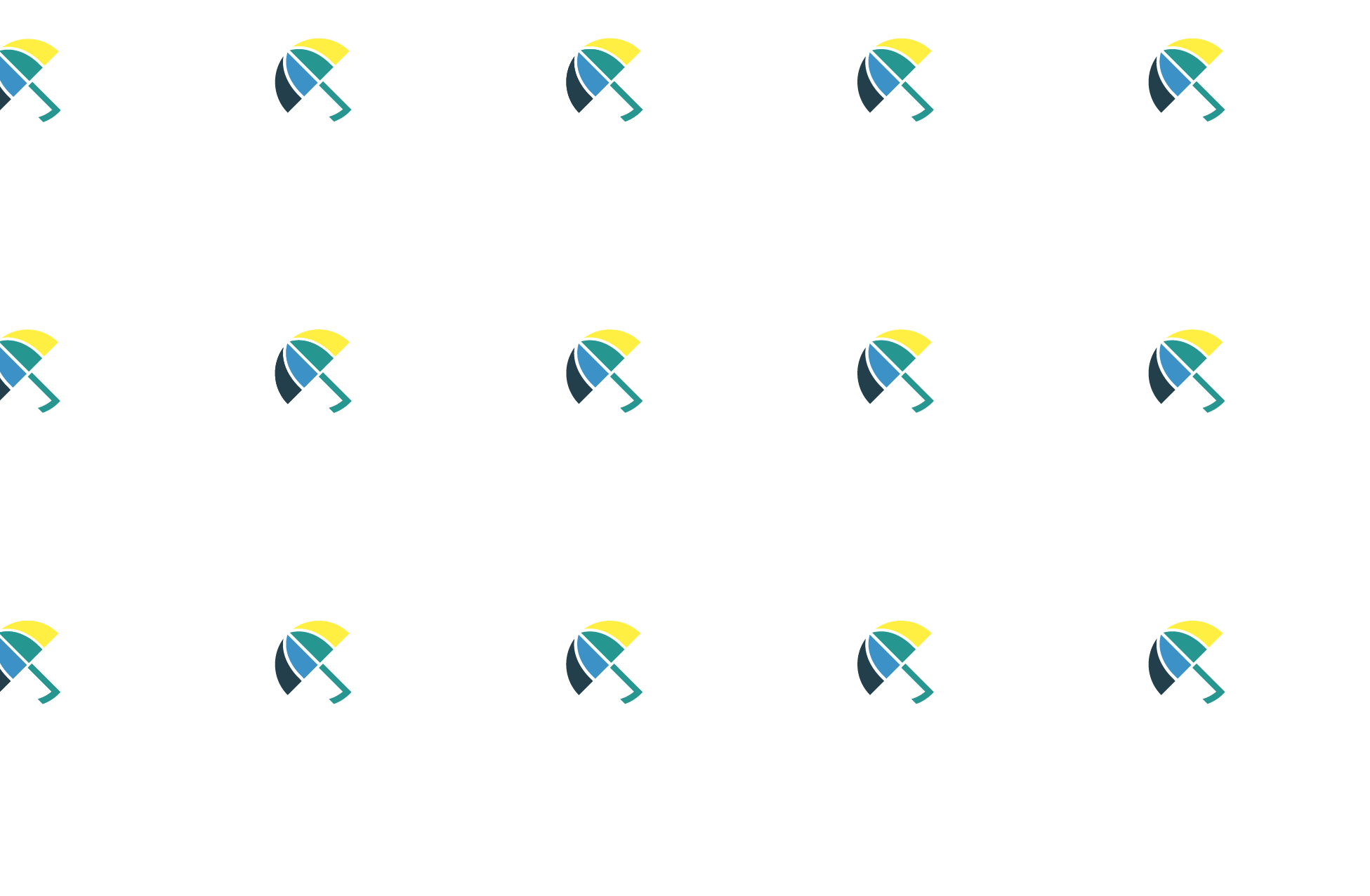 [Speaker Notes: To add your logo to this design:
1. Upload your logo to this slide and align over the empty circle
2. Copy and paste the logo over each circle
3. Make sure the logos are aligned using the “Align” button on the picture format tab
4. Select all logos and rotate 45° counterclockwise]
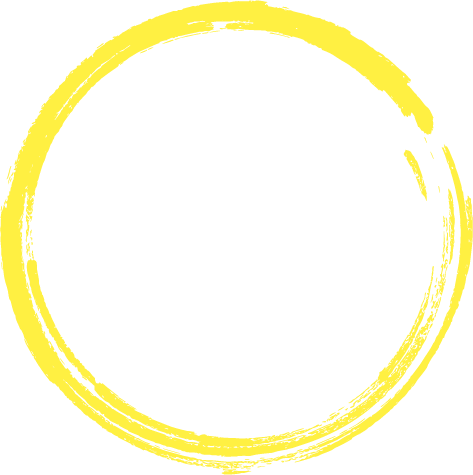 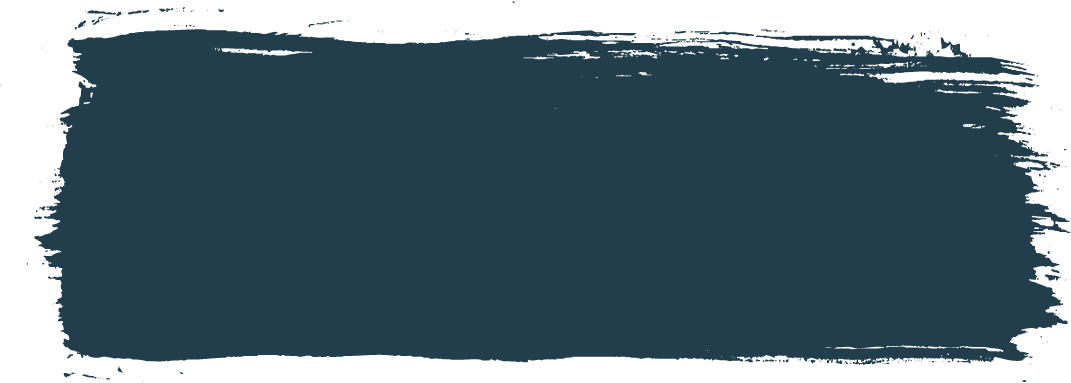 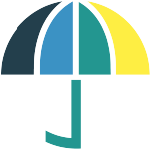 #UHCDay
HEALTH FOR ALL:
PROTECT EVERYONE
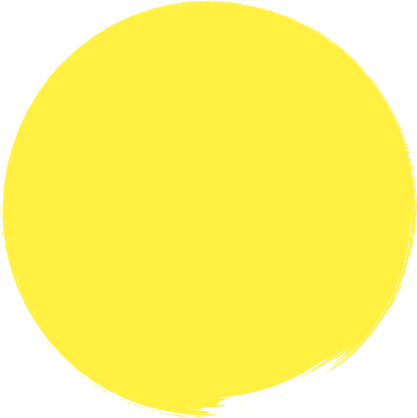 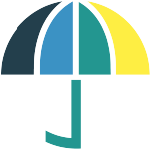 #UHCDay
HEALTH FOR ALL:
PROTECT EVERYONE
#UHCDay
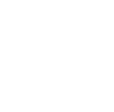 HEALTH FOR ALL:
Protect Everyone